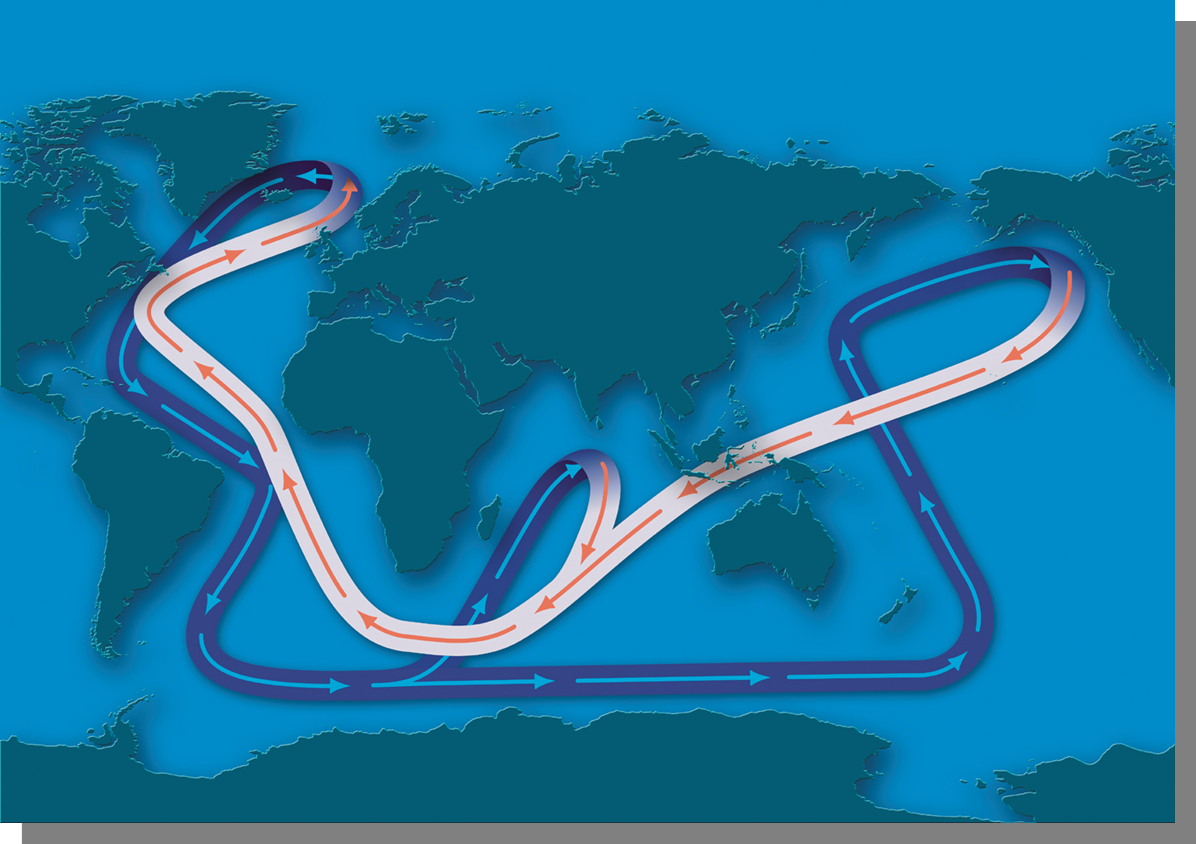 Deep Ocean Circulation


October 17th, 2016
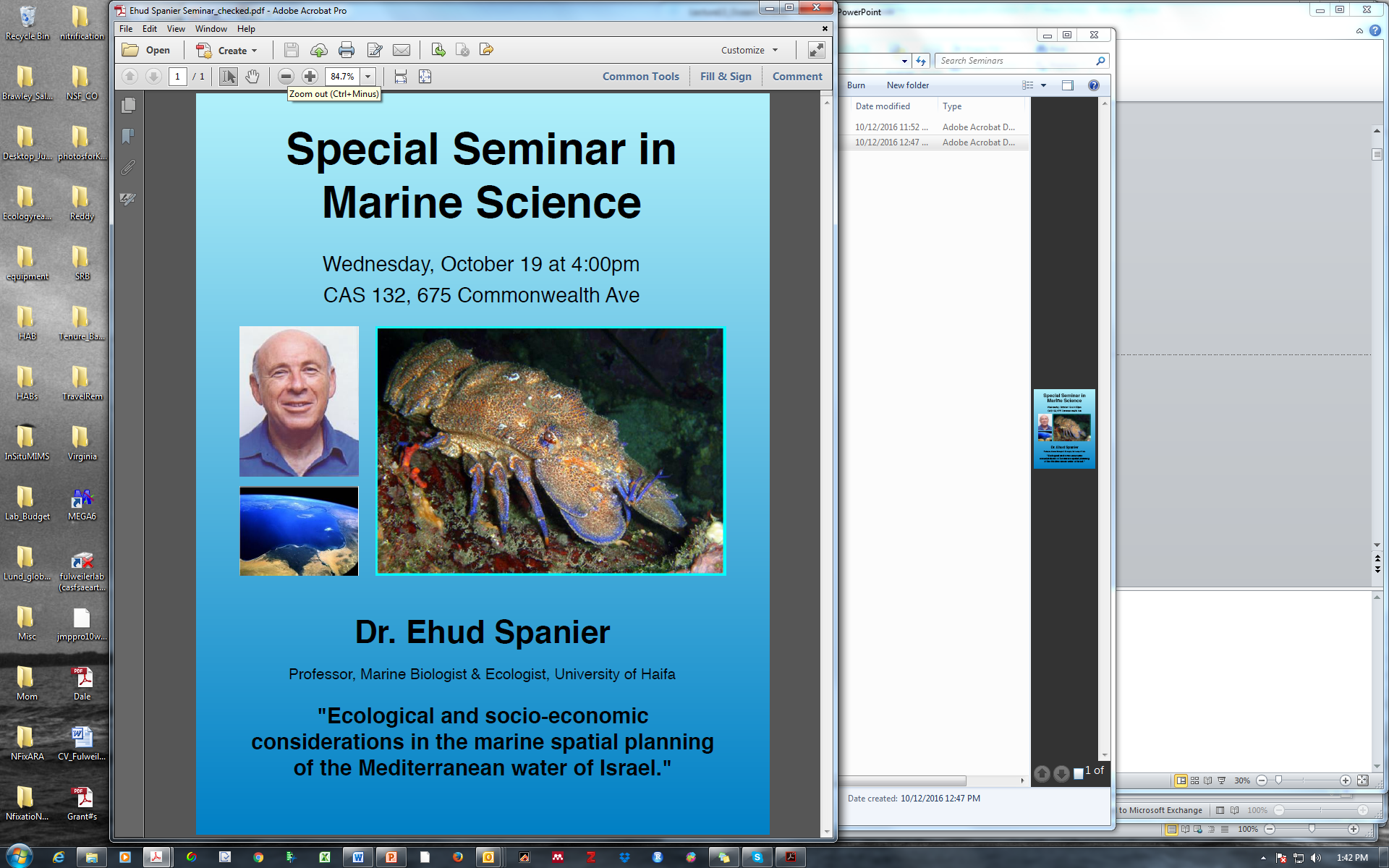 Ocean Currents
Only 10% of ocean currents moved this way!
Wind driven 


Density (gravity) Driven
AKA – Surface Currents
(down to ~ 1km)
 Moves water horizontally
Moves water vertically!
 Responsible for mixing water masses
Deep water Circulation
Also called:
Thermohaline circulation 
Abyssal circulation 
Meridional overturning circulation 
Global conveyor belt


Is caused by Density difference.

		Density is a function of 
			Temperature (“thermo”) & 
			Salinity (“haline”).
Circulation of the Deep Ocean  (the other 90% of the ocean)
Thermohaline circulation- driven by temperature and salinity.
Vertical structure of the deep ocean
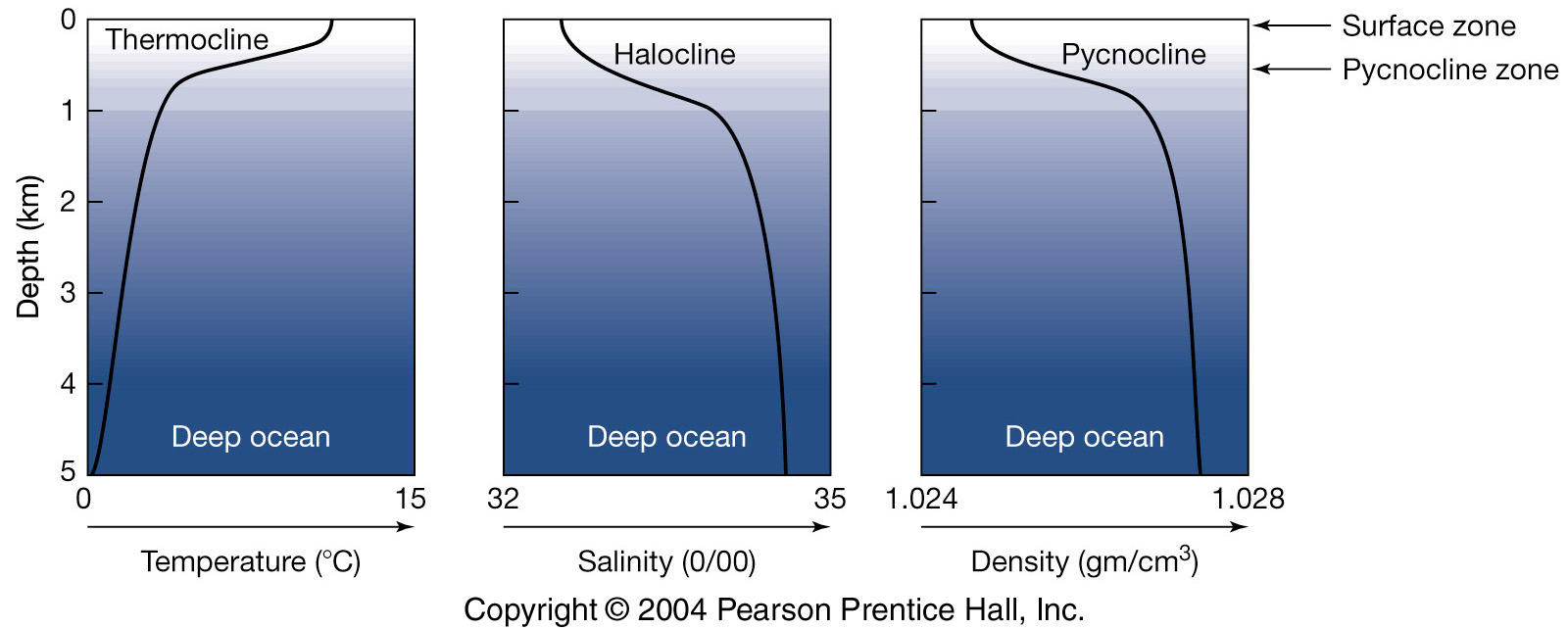 Temperature variation with depth
Sun heats only upper ~100m layer.
Deep water is cold.
Density & T = mirror image.
Temp. has a greater effect on density.
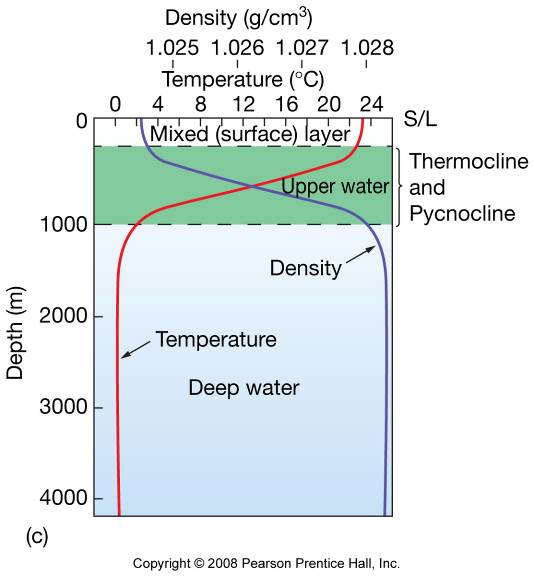 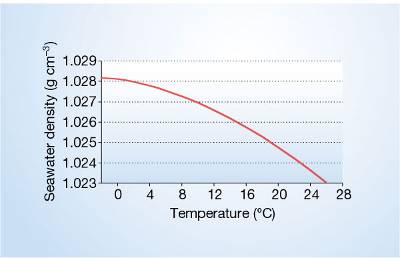 Sources of Deep Water
Low latitude: strong thermocline  stratified.
High latitude: vertically well mixed.
Temperature
High latitude
Low latitude
Mixing
Depth
Driving force: 
Wind cools surface water (T↓), evaporates water vapor (S↑).


Importance of Deep water circulation
Vertical stratification – important in dynamics and biology.
Heat transport influences Earth’s heat budget and climate.
It provides dissolved oxygen to the deep ocean.
Deep ocean stores anthropogenic CO2 (it takes 1000’s of years for one mixing).
Density = function of T&S
Increasing density
Water Masses
Water masses: Parcels of water exhibiting somewhat narrow range of T & S.
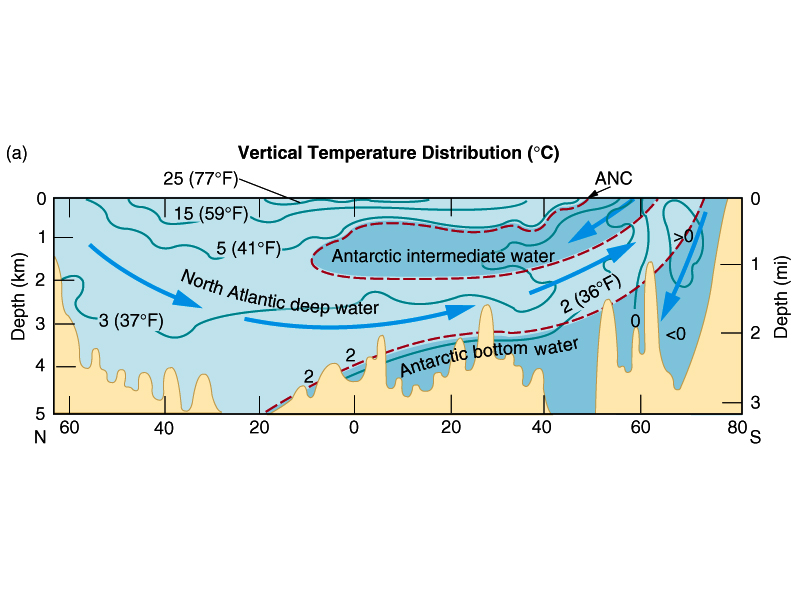 Deep water currents are SLOW – 10-20 km per year!
NADW = “Start” of thermohaline circulation
Joined by AABW
The Atlantic Ocean
Stratification by density difference !
Returning Flow
Mixing in the ocean brings deep water to the surface.
Indonesian Throughflow connects the Pacific and Indian Ocean.
The Antarctic Circumpolar Current mixes deep water from all oceans and redistributes it back to each ocean
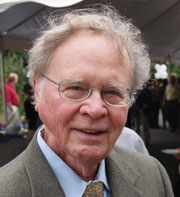 The Ocean Conveyor Belt
By Wally Broecker
(Meridional Overturning Circulation)
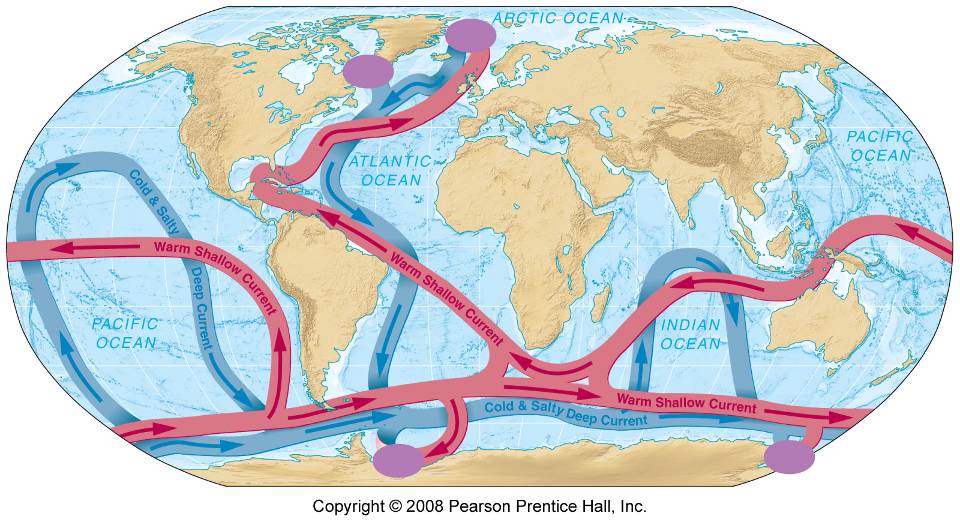 No deep water formation in the N. Pacific…Why?
Salinity
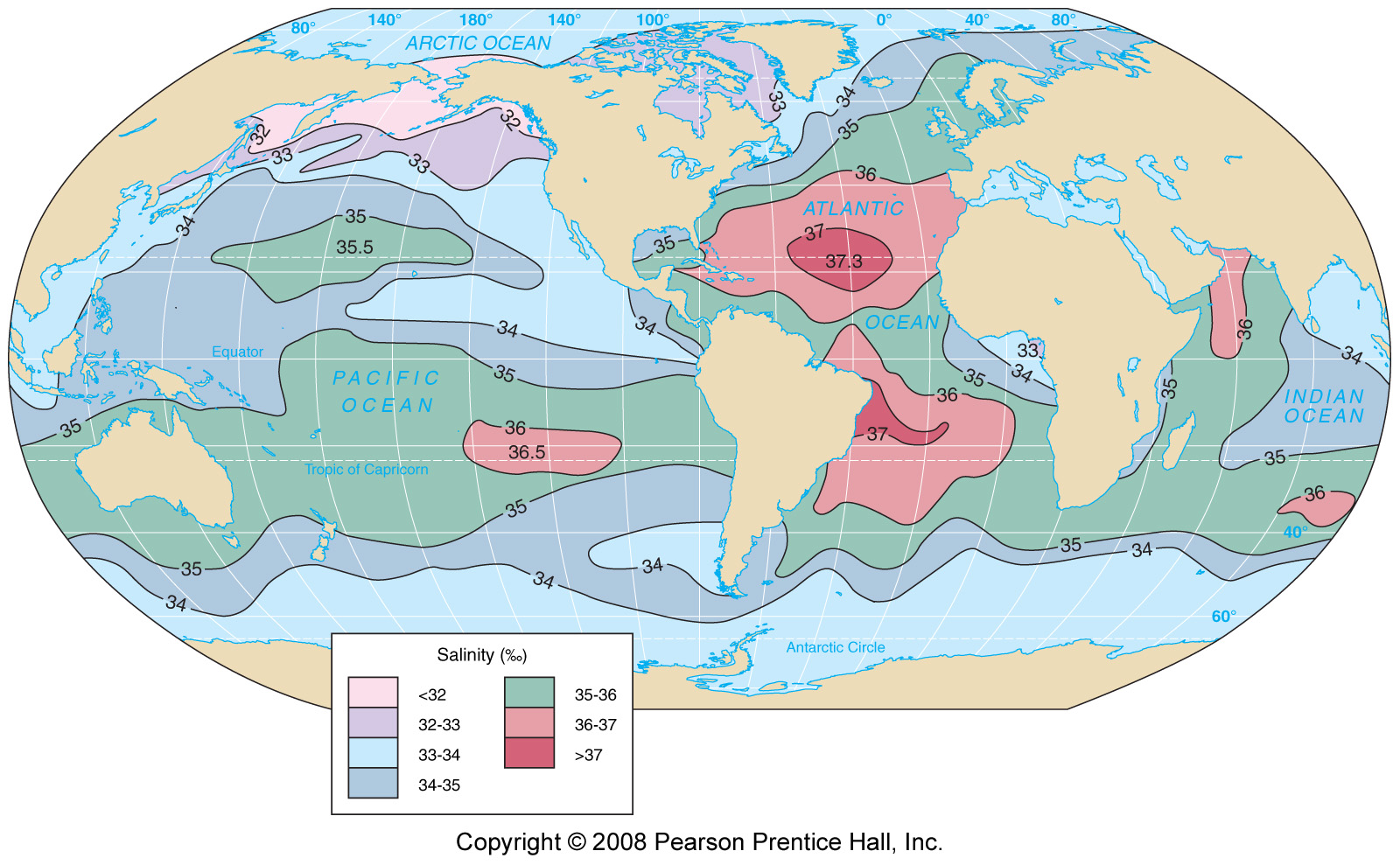 More complicated.. Schmitz 1995
The Indian
The Pacific
The Atlantic
ARGO – For Deep Currents
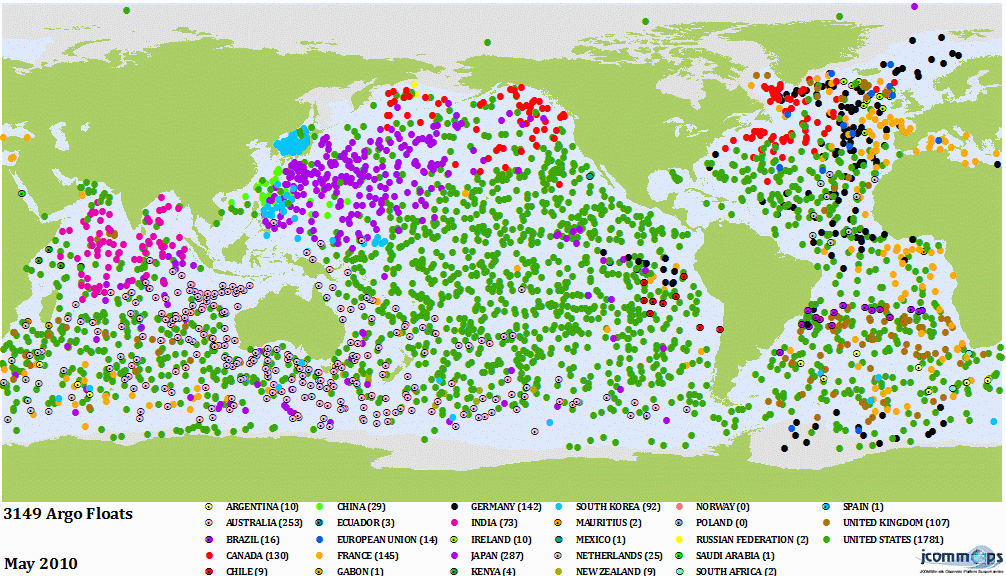 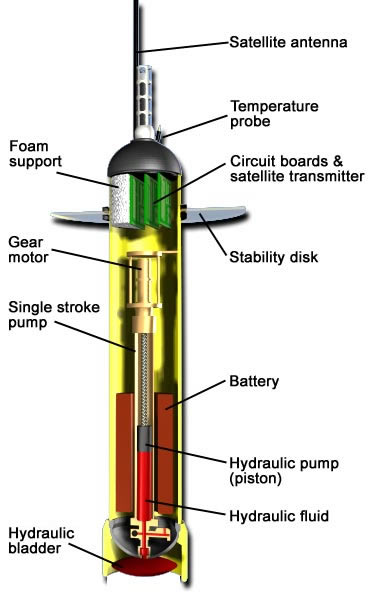 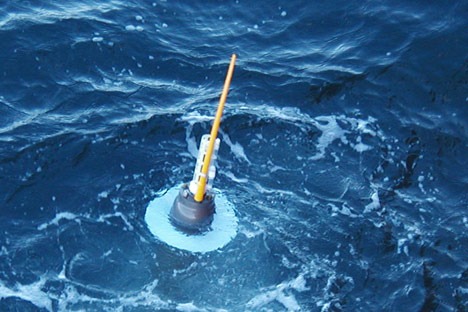 Examples of Tracers
Tritium (H-3): half-life ~12 years.
Radiocarbon (C-14): Half-life ~5700 years (especially C-14 from nuclear bomb test).
Oxygen: consumed by organisms in the deep water.
Nutrients: produced by organisms in the deep water.
CFCs (Chlorofluorocarbons-Freons) and SF6 (sulfur hexafluoride): man-made; recently injected to atmosphere, and consequently, into the ocean.
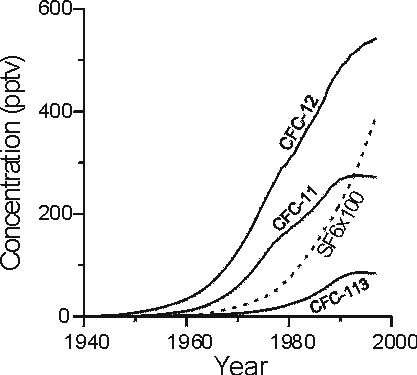 Thermohaline Circulation and Climate Change
Salinity forcing is affected by excess precipitation, runoff, or ice melt.

Slowdown or shutdown of the ocean conveyor belt can disturb the climate by disturbing heat transport toward high latitude.
Extra Info in case you’re interested
So, what happens if this flow stops?
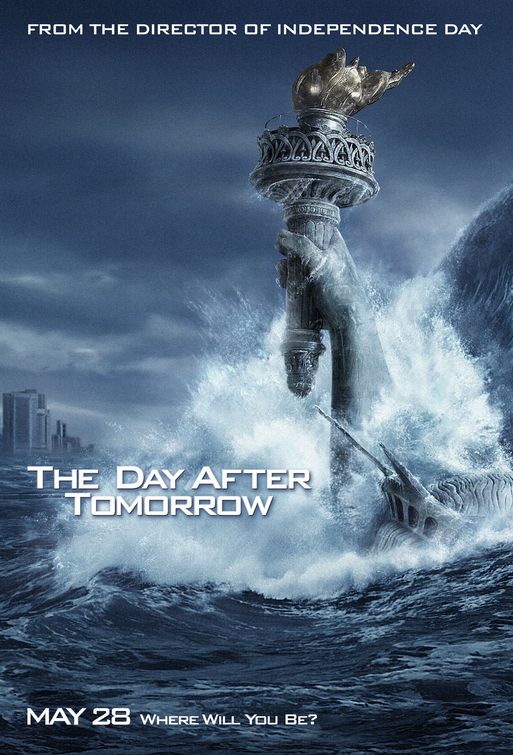 Predicted change in mean annual temperatures 30 years after shutdown of circulation. Brrrr……
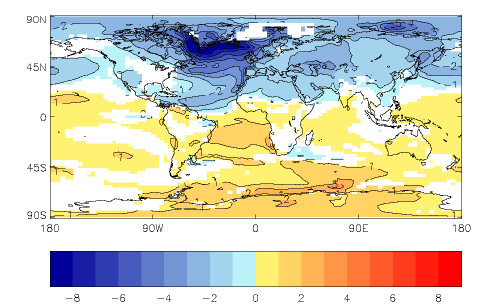 Has it ever happened in the past?
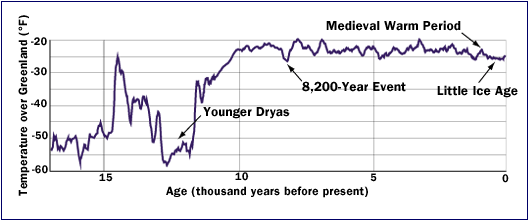 About 12,700 years ago, as Earth emerged from the most recent ice age and began to warm, the Conveyor was disrupted. Within a decade, average temperatures in the North Atlantic region plummeted nearly 5° Celsius. This cold period, known as the Younger Dryas, lasted 1,300 years. It is named after an Arctic wildflower.
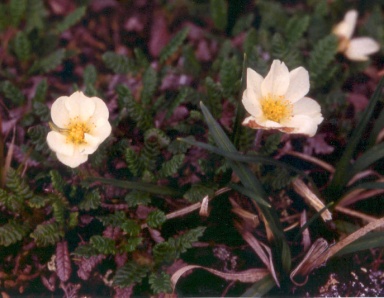 Laurentide  Ice  Sheet
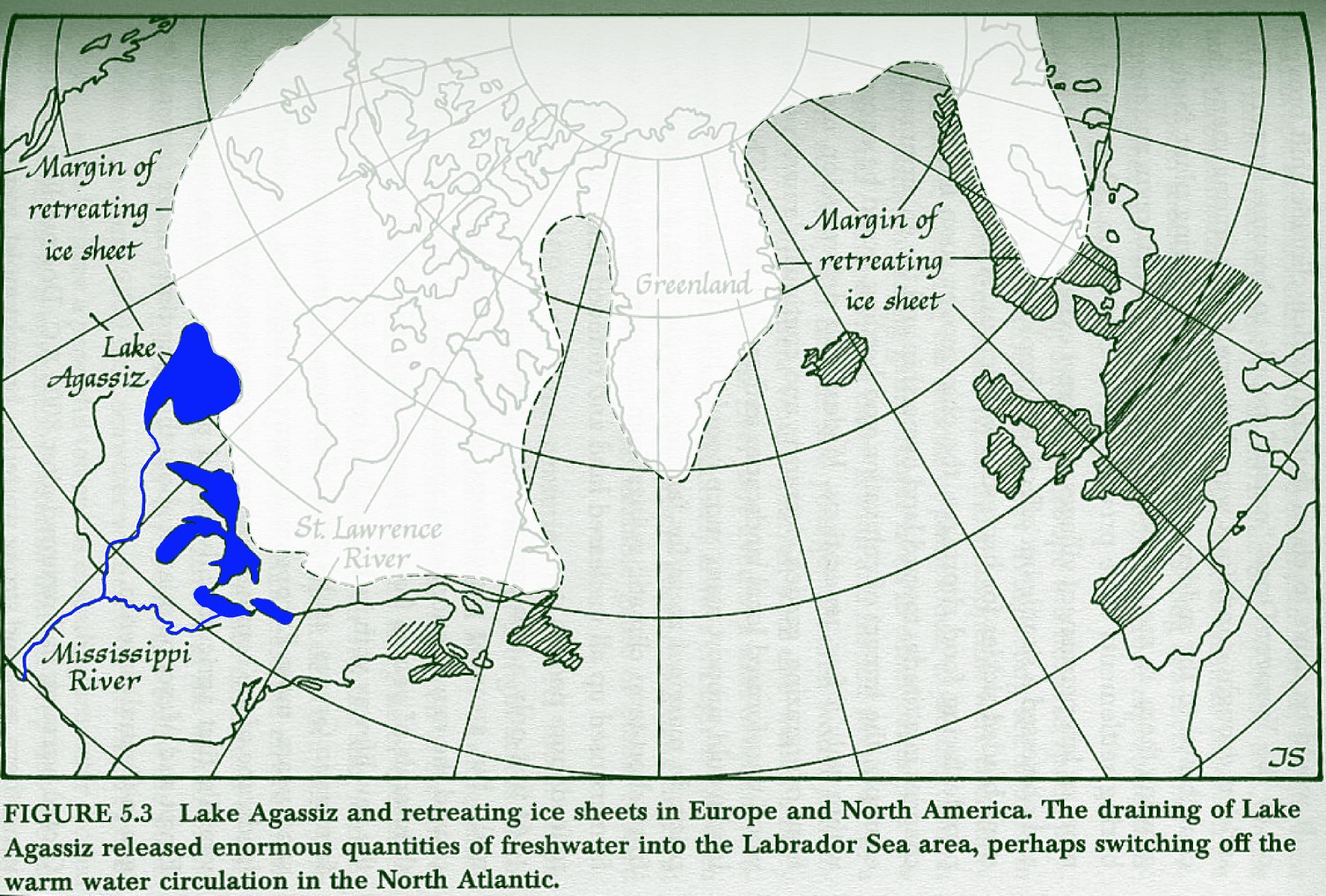 Lake Agassiz boots into the Atlantic
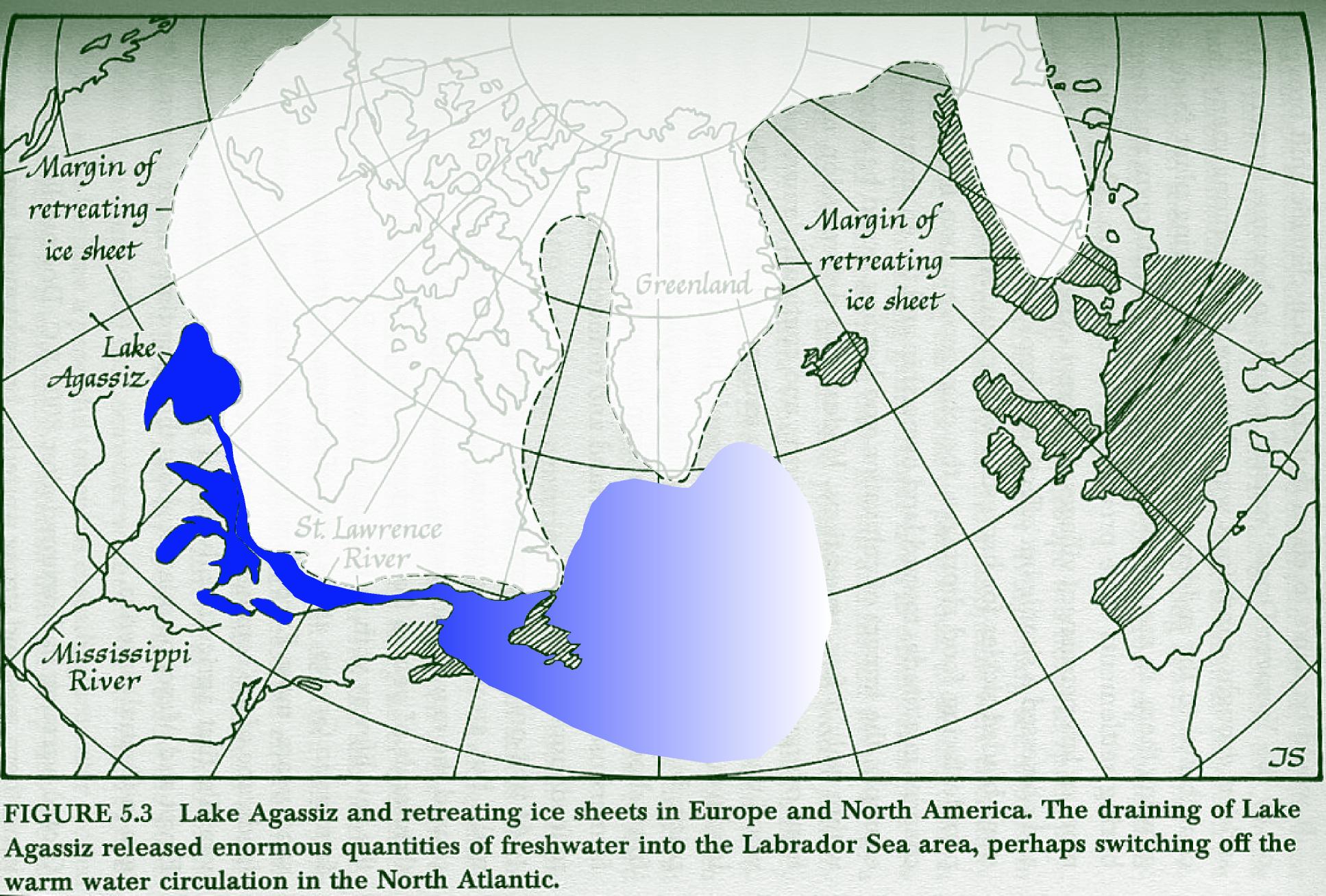 As this ice sheet melted,  Lake Agassiz filled the Depression left by the retreating ice cap. At first, the melt water spilled into the Mississippi watershed and flowed into the Gulf of Mexico.
12,000 years ago, the shrinking of ice front opened up a new channel to the east.
Lake Agassiz dropped rapidly as the water shot across southern Canada into what is now the St. Lawrence valley.
An enormous surge of fresh water washed into the already dilute Labrador Sea.
Within a short time, the downwelling that carried salt into the deep ocean and and it's movement southward stopped altogether.
The warm conveyor belt that had nourished global warming for 3000 years had abruptly shut down. Far below the surface of the Labrador Sea, Salt ceased to flow away from the northern ocean. Global warming stopped perhaps within a few years. The northern and glaciers advanced again, plunging the world into a 600 year cold snap.
Then suddenly, Atlantic down welling suddenly resumed, and the conveyor belt switched on. 10,000 years of warmer conditions began and continue to this day.
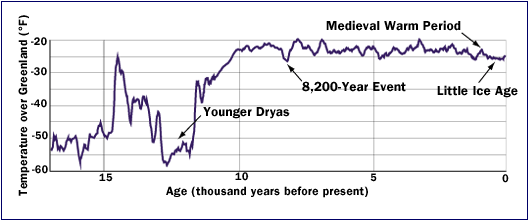 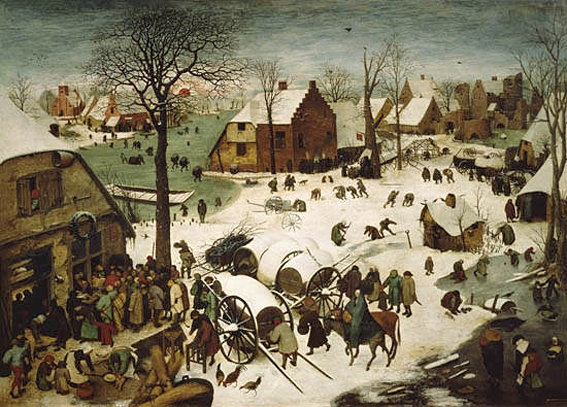 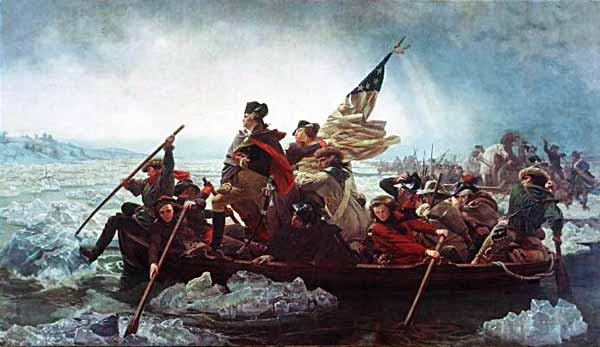 Emanuel Gottlieb Leutze (1851)
Peter Bruegel’s  - Famous Frozen Landscapes…
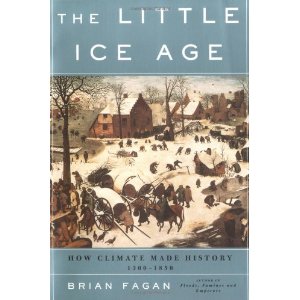 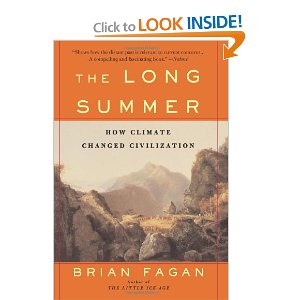